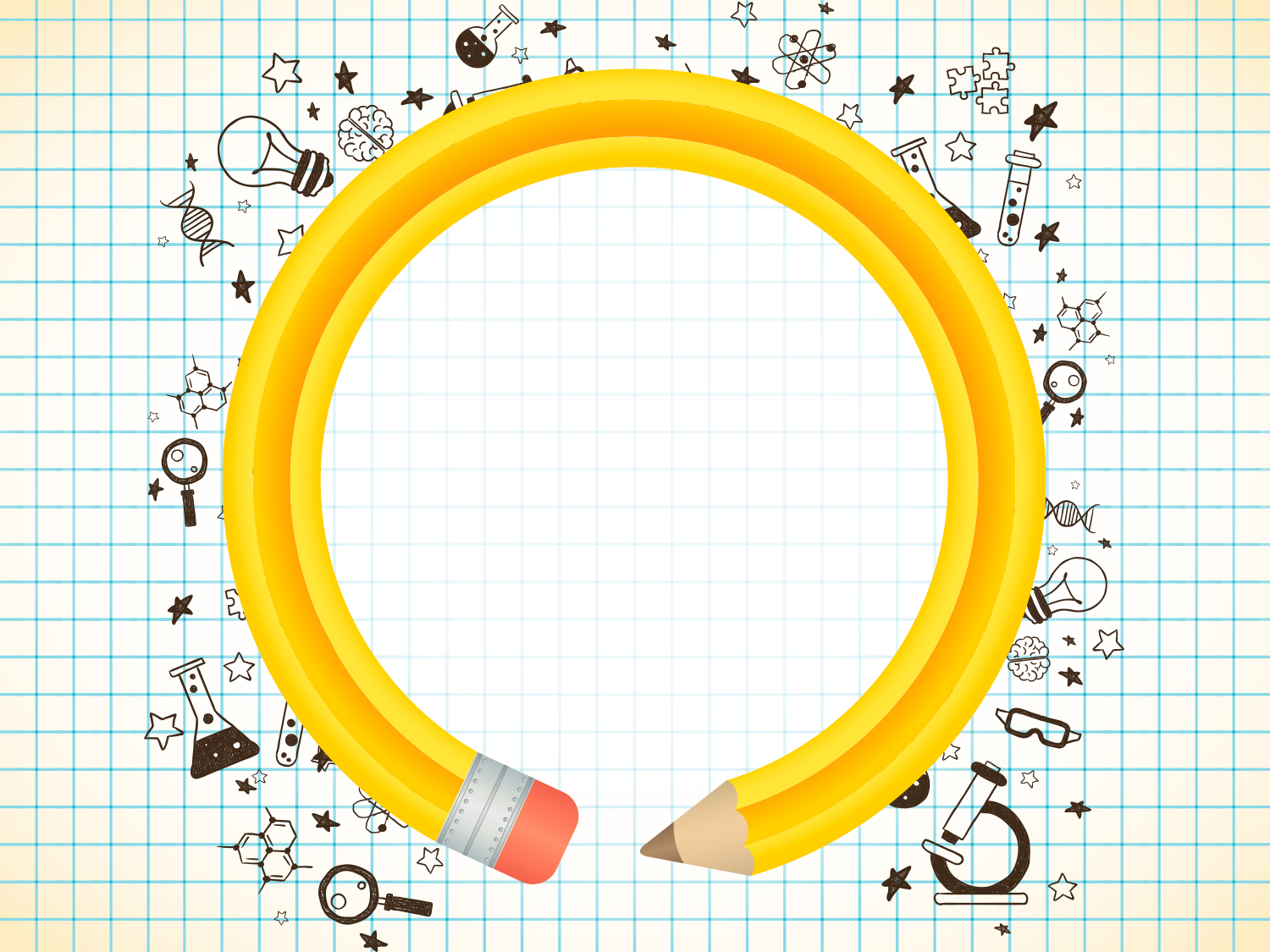 Муниципальное бюджетное дошкольное образовательное учреждение 
детский сад № 9 «Метелица»
Викторина «Знатоки в мире финансов»
Организатор: Мухаметдинова Д. С.
июнь 2022 года
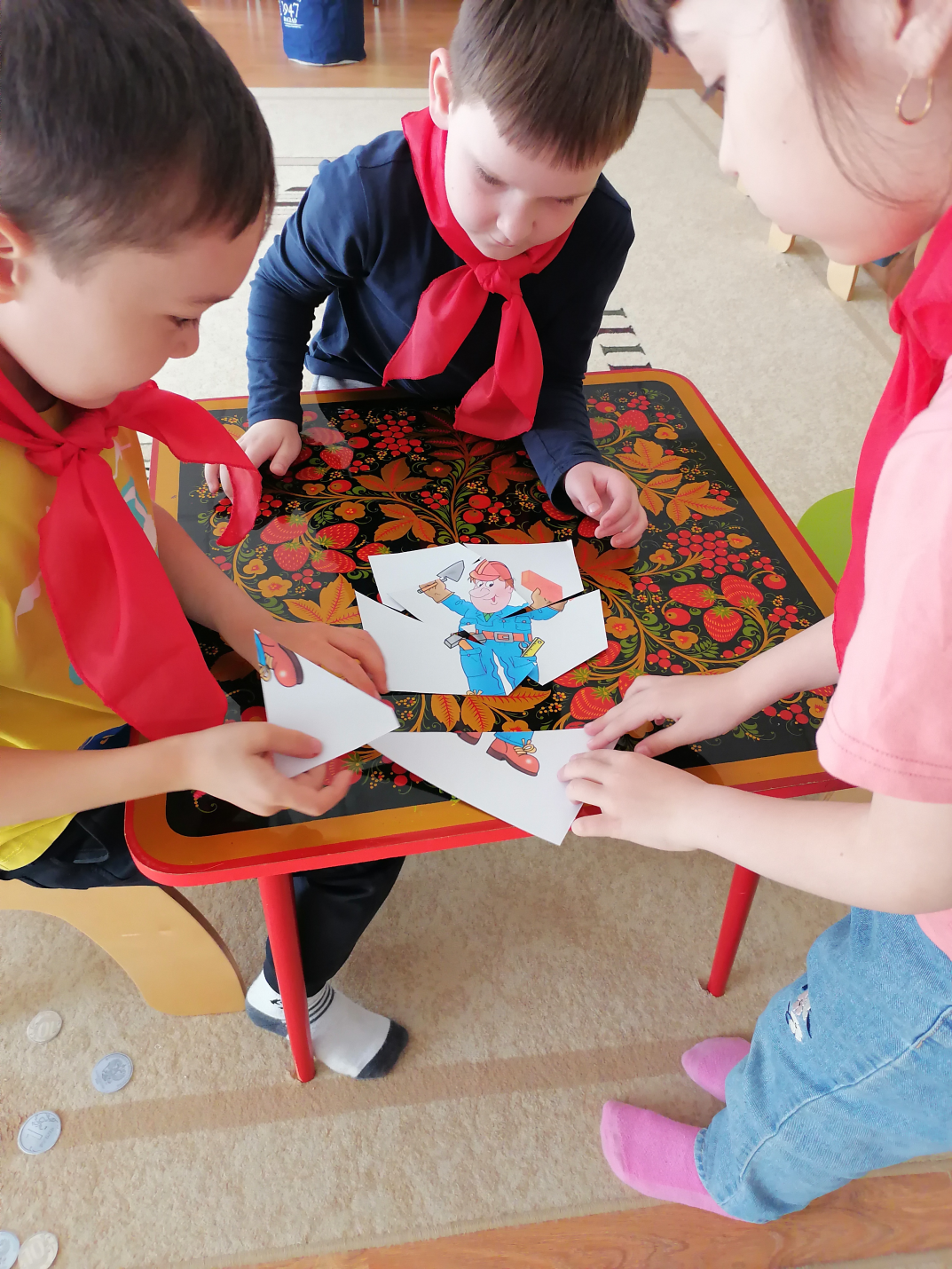 Команда «Знатоки»
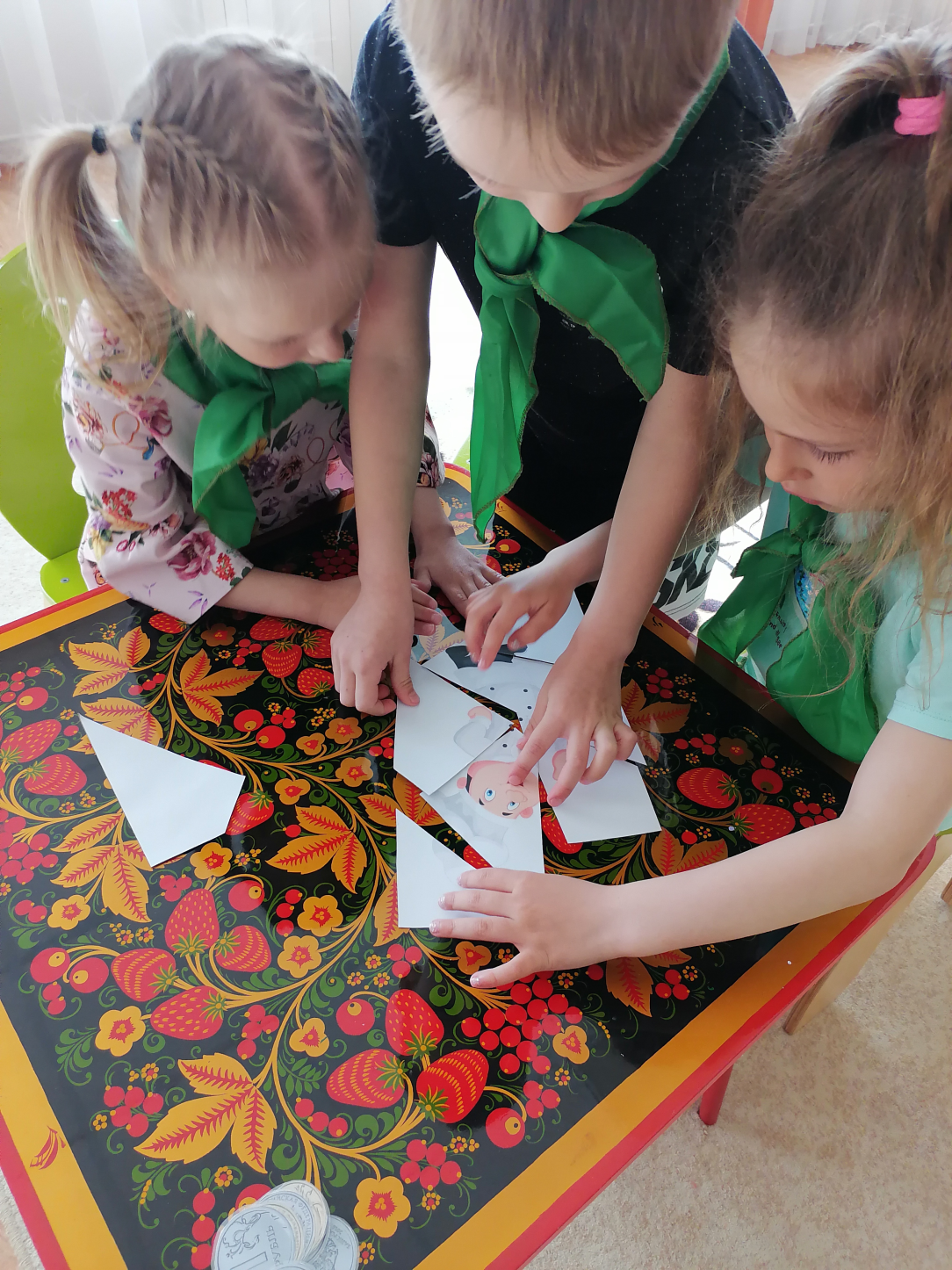 Команда «Почемучки»
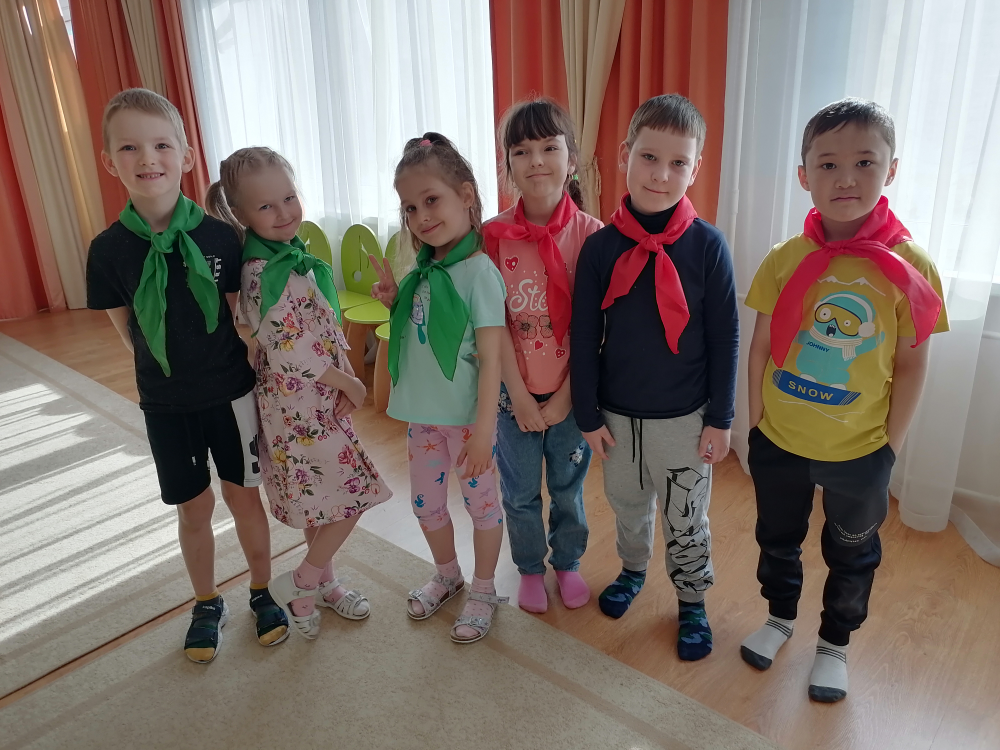